Chapter 20
Accounting Changes and Error Corrections
[Speaker Notes: Chapter 4 provided a brief overview of accounting changes and error correction. Later, we discussed changes encountered in connection with specific assets and liabilities as we dealt with those topics in subsequent chapters. 

Here we revisit accounting changes and error correction to synthesize the way these are handled in a variety of situations that might be encountered in practice. We see that most changes in accounting principle are reported retrospectively. Changes in estimates are accounted for prospectively. A change in depreciation methods is considered a change in estimate resulting from a change in principle. Both changes in reporting entities and the correction of errors are reported retrospectively.]
Types of Accounting Changes
LO20-1
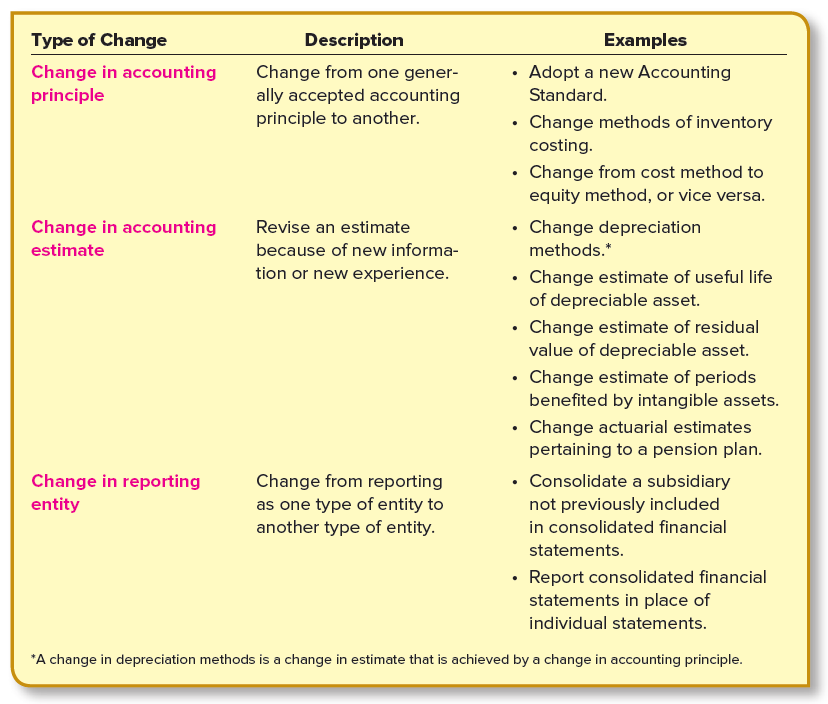 20-02
[Speaker Notes: Illustration 20-1 Types of Accounting Changes

Accounting changes fall into one of the three categories: Change in accounting principle, change in accounting estimate, or change in reporting entity.]
Correction of Errors
LO20-1
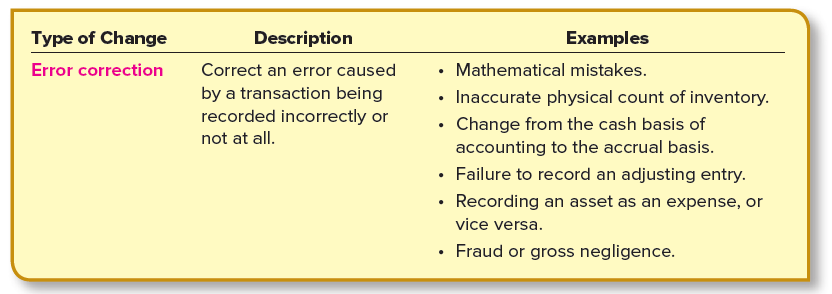 20-03
[Speaker Notes: Illustration 20–2 Correction of Errors

The correction of an error is another adjustment sometimes made to financial statements that is not actually an accounting change but is accounted for similarly. Errors occur when transactions are either recorded incorrectly or not recorded at all as shown in this illustration.]
Reporting Accounting Changes and Error Corrections
LO20-1
Retrospective Approach
Financial statements issued in previous years are revised 
Statements are made to appear as if the newly adopted accounting method had been applied all along or that the error had never occurred
Then, a journal entry is created to adjust all account balances affected
Three Approaches:
Modified Retrospective Approach
New standard applied only to the current period
Adjust retained earnings balance at beginning of year
Prospective Approach
Effects of a change are reflected in the financial statements of only the current and future years
20-04
[Speaker Notes: Three approaches to reporting accounting changes and error corrections are used, depending on the situation.
 
Using the retrospective approach, financial statements issued prior to the change are adjusted to reflect the impact of the change whenever those statements are presented again for comparative purposes (comparative financial statements). For each year reported in the comparative statements, the balance of each account affected is adjusted to incorporate the change. So for the first period presented in the comparative statements, the adjusted balances include the cumulative effect of the change prior to that date. In other words, those statements are made to appear as if the newly adopted accounting method had been applied all along or that the error had never occurred. To achieve this result, a journal entry is created to adjust all account balances affected to what those amounts would have been. In addition, if retained earnings is one of the accounts that requires adjustment, that adjustment is made to the beginning balance of retained earnings for the earliest period reported in the comparative statements of shareholders’ equity. An advantage of this retrospective approach is that it achieves comparability among financial statements. All financial statements presented are prepared on the same basis. However, some argue that public confidence in the integrity of financial data suffers when numbers previously reported as correct are later superseded. On the other hand, proponents argue the opposite—that it’s impossible to maintain public confidence unless the financial statements are comparable. 

The modified retrospective approach requires application of the new standard only to the adoption period (that is, the current period) as well as adjustment of the balance of retained earnings at the beginning of the adoption period to capture the cumulative effects of prior periods without actually adjusting the numbers in the prior periods reported. 

The prospective approach requires neither a modification of prior years’ financial statements nor a journal entry to adjust account balances. Instead, the change is simply implemented in the period of the change, and its effects are reflected in the financial statements of the period of the change and future periods only. 

Now, let’s look at each type of accounting change, one at a time, focusing on the selective application of these approaches.]
Change in Accounting Principle
LO20-1
Change from one generally accepted accounting principle to another




Examples:
A switch by hundreds of companies from FIFO to LIFO in the mid-1970s, for example—was a result of heightened inflation
Changes within a specific industry
Changes that might be mandated when the FASB codifies a new accounting standard
Changing circumstances might make a new method more appropriate
Though accounting choices once made should be consistently followed from year to year
20-05
[Speaker Notes: Accounting is not an exact science. Professional judgment is required to apply a set of principles, concepts, and objectives to specific sets of circumstances. This means choices must be made. In your study of accounting to date, you’ve encountered many areas where choices are necessary. For example, management must choose whether to use accelerated or straight-line depreciation. Is FIFO, LIFO, or average cost most appropriate to measure inventories? Should we adopt a new accounting standard early or wait until it’s mandatory? These are but a few of the accounting choices management makes.

You also probably recall that comparability is an enhancing qualitative characteristic of financial reporting. To achieve this attribute of information, accounting choices, once made, should be consistently followed from year to year. This doesn’t mean, though, that methods can never be changed. Changing circumstances might make a new method more appropriate.

A change in economic conditions, for instance, might prompt a company to change accounting methods. The most extensive voluntary accounting change ever—a switch by hundreds of companies from FIFO to LIFO in the mid-1970s, for example—was a result of heightened inflation. Changes within a specific industry, too, can lead a company to switch methods, often to adapt to new technology or to be consistent with others in the industry. And, of course, a change might be mandated when the FASB codifies a new accounting standard. For these reasons, it’s not uncommon for a company to switch from one accounting method to another. This is called a change in accounting principle.

Although consistency and comparability are desirable, changing to a new method sometimes is appropriate.]
Decision Makers’ Perspective—Motivation for Accounting Choices
LO20-1
Effect of choices on management compensation, on existing debt agreements, and on union negotiations each can affect management’s selection of accounting methods
Financial analysts must be aware that different accounting methods used by different firms and by the same firm in different years complicate comparisons
Investors and creditors must consider not only the effect on comparability but also possible hidden motivations for making the changes
20-06
[Speaker Notes: It would be nice to think that all accounting choices are made by management in the best interest of fair and consistent financial reporting. Unfortunately, other motives influence the choices among accounting methods and whether to change methods. It has been suggested that the effect of choices on management compensation, on existing debt agreements, and on union negotiations each can affect management’s selection of accounting methods. For instance, research has suggested that managers of companies with bonus plans are more likely to choose accounting methods that maximize their bonuses (often those that increase net income).

A financial analyst must be aware that different accounting methods used by different firms and by the same firm in different years complicate comparisons. Financial ratios, for example, will differ when different accounting methods are used, even when there are no differences in attributes being compared.

Investors and creditors also should be alert to instances in which companies change accounting methods. They must consider not only the effect on comparability but also possible hidden motivations for making the changes. Are managers trying to compensate for a downturn in actual performance with a switch to methods that artificially inflate reported earnings? Is the firm in danger of violating debt covenants or other contractual agreements regarding financial position? Are executive compensation plans tied to reported performance measures? Fortunately, the nature and effect of changes are reported in the financial statements. Although a justification for a change is provided by management, analysts should be wary of accepting the reported justification at face value without considering a possible hidden agenda.]
Decision Makers’ Perspective—Motivation for Accounting Choices (continued)
LO20-1
Managers tend to prefer to report earnings that follow a regular, smooth trend from year to year
Desire to do this is not always in the direction of higher income
20-07
[Speaker Notes: Choices are not always those that tend to increase income. As you learned in Chapter 8, many companies use the LIFO inventory method because it reduces income and therefore reduces the amount of income taxes that must be paid currently. Also, some very large and visible companies might be reluctant to report high income that might render them vulnerable to union demands, government regulations, or higher taxes.

Another reason managers sometimes choose accounting methods that don’t necessarily increase earnings was mentioned earlier. Most managers tend to prefer to report earnings that follow a regular, smooth trend from year to year. The desire to “smooth” earnings means that any attempt to manipulate earnings by choosing accounting methods is not always in the direction of higher income. Instead, the choice might be to avoid irregular earnings, particularly those with wide variations from year to year, a pattern that might be interpreted by analysts as denoting a risky situation. 

Obviously, any time managers make accounting choices for any of the reasons discussed here, when the motivation is an objective other than to provide useful information, earnings quality suffers. As mentioned frequently throughout this text, earnings quality refers to the ability of reported earnings (income) to predict a company’s future earnings.]
LO20-1
Concept Check: Types of Accounting Changes
Which of the following is not a change in accounting principle?
A change from the LIFO to the average cost inventory costing method
A change in the useful life of a depreciable asset 
A change to implement a new FASB accounting standard
A change from the equity method to the cost method to value investments in subsidiaries
The correct answer is b. A change in the useful life of a depreciable asset is a change in accounting estimate.
20-08
[Speaker Notes: The correct answer is b. A change in the useful life of a depreciable asset is a change in accounting estimate.]
The Retrospective Approach: Most Changesin Accounting Principle
LO20-2
Most voluntary changes in accounting principles are reported retrospectively
Air Parts Corporation used the LIFO inventory costing method. At the beginning of 2021, Air Parts decided to change to the FIFO method. Income components for 2021 and prior years were as follows ($ in millions):
($ in millions)
Previous Years
2019
2020
2021
Cost of goods sold (LIFO)
$2,000
$400
$409
$418
Cost of goods sold (FIFO)
1,700
360
365
370
$   300
$  40
$  44
$  48
Difference
Revenues
$4,500
$875
$900
$950
Operating expenses
1,000
207
211
220
Air Parts has paid dividends of $40 million each year beginning in 2014. Its income tax rate is 25%. Retained earnings on January 1, 2019, was $700 million; inventory was $500 million.
20-09
[Speaker Notes: Illustration 20–3 Change in Accounting Principle

We report most voluntary changes in accounting principles retrospectively. This means reporting all previous period’s financial statements as if the new method had been used in all prior periods. An example is provided in the illustration.

Air Parts Corporation used the LIFO inventory costing method. At the beginning of 2021, Air Parts decided to change to the FIFO method. Income components for 2021 and prior years are given in the illustration. LIFO usually produces higher cost of goods sold than does FIFO because more recently purchased goods (usually higher priced) are assumed sold first.]
LO20-2
1. Revise Comparative Financial Statements
Income Statements








Air Parts makes the statements appear as if the newly adopted accounting method (FIFO) had been applied all along
($ in millions)
2019
2020
2021
Revenues
$875
$900
$950
Cost of goods sold (FIFO)
(360)
(365)
(370)
Operating expenses
(207)
(211)
(220)
Income before tax
$308
$324
$360
Income tax expense (25%)
(77)
(81)
(90)
Net income
$231
$243
$270
20-10
[Speaker Notes: We now see how the company recasts the comparative statements. For each year reported in the comparative statements, Air Parts makes those statements appear as if the newly adopted accounting method (FIFO) had been applied all along. As you learned in Chapter 1, comparability is one of the important qualitative characteristics of accounting information. 

When accounting changes occur, the usefulness of the comparative financial statements is enhanced with retrospective application of those changes.

Earnings per share each year, of course, also will be based on the revised net income numbers.]
Effects of Switch to FIFO
LO20-2
Balance Sheets
Years Ending Dec. 31
($ in millions)
Previous Years
2019
2020
2021
Cost of goods sold (LIFO)
$2,000
$400
$409
$418
1,700
360
365
370
Cost of goods sold (FIFO)
Differences
$   300
$  40
$  44
$  48
Cumulative differences (effect of not having used FIFO previously):
Cost of goods sold (and inventory)
$   300
$340
$384
$432
Income taxes (25%)
75
85
96
108
Net income and retained earnings
$   225
$255
$288
$324
Comparative balance sheets, then, will report 2019 inventory $340 million higher than it was reported in last year’s statements. Likewise, 2020 inventory will be increased by $384 million. Inventory for 2021, being reported for the first time, is $432 million higher than it would have been if the switch from LIFO had not occurred.
20-11
[Speaker Notes: Illustration 20–3A Effects of Switch to FIFO

Balance Sheets 

Inventory:
In its comparative balance sheets, Air Parts will report 2021 inventory by its newly adopted method, FIFO, and revise the amounts it reported last year for its 2019 and 2020 inventory. Each year, inventory will be higher than it would have been by LIFO. Here’s why: 

Since the cost of goods available for sale each period is the sum of the cost of goods sold and the cost of goods unsold (inventory), a difference in cost of goods sold resulting from having used LIFO rather than FIFO means there also is an opposite difference in inventory. Because cost of goods sold by the FIFO method is less than by LIFO, inventory by FIFO is greater than by LIFO. The amounts of the differences and also the cumulative differences over the years are calculated in the illustration here.

Retained earnings:
Similarly, Air Parts will report retained earnings by FIFO each year as well. Retained earnings is different because the two inventory methods affect income differently. Because cost of goods sold by FIFO is less than by LIFO, income and therefore retained earnings by FIFO are greater than by LIFO. 

Comparative balance sheets, then, will report retained earnings for 2019, 2020, and 2021 at amounts $255, $288, and $324 million higher than would have been reported if the switch from LIFO had not occurred. These are the cumulative net income differences shown in the illustration.]
Comparative Statements of Shareholders’ Equity
LO20-2
Additional
Paid-In
Capital
Total
Shareholders’
Equity
Common
Stock
Retained
Earnings
($ in millions)
Jan. 1, 2019
$  925
Net income (revised to FIFO)
231
Dividends
(40)
Dec. 31, 2019
$1,116
Net income (revised to FIFO)
243
Dividends
(40)
Dec. 31, 2020
$1,319
Net income (using FIFO)
270
Dividends
(40)
$1,549
Dec. 31, 2021
20-12
[Speaker Notes: Illustration 20–3B Comparative Statements of Shareholders’ Equity

Statements of shareholders’ equity.

Recall that a statement of shareholders’ equity reports changes that occur in each shareholders’ equity account starting with the beginning balances in the earliest year reported. 

So, if retained earnings is one of the accounts whose balance requires adjustment due to a change in accounting principle (and it usually is), we must adjust the beginning balance of retained earnings for the earliest period reported in the comparative statements of shareholders’ equity. The amount of the revision is the cumulative effect of the change on years prior to that date. Air Parts will revise its 2019 beginning retained earnings since that’s the earliest year in its comparative statements. That balance had been reported in prior statements as $700 million. If FIFO had been used for inventory rather than LIFO, that amount would have been higher by $225 million, as calculated in Illustration 20–3A. The disclosure note pertaining to the inventory change should point out the amount of the adjustment. The January 1, 2019, retained earnings balance reported in the comparative statements of shareholders’ equity in Illustration 20–3B has been adjusted from $700 million to $925 million.]
LO20-2
2. Adjust Accounts for the Change
Cumulative
Difference
pre-2019
Cumulative
Difference
pre-2021
2019
2020
($ in millions)
Cost of goods sold (LIFO)
$409
$2,000
$400
Cost of goods sold (FIFO)
365
1,700
360
Difference
$  44
$384
$   300
$  40
Journal entry to record the change in principle
Journal Entry – January 1, 2021
Debit
Credit
Inventory
384
Retained earnings
288
Income tax payable ($384 × 25%)
96
Additional net income if FIFO had been used
Additional inventory if FIFO had been used
20-13
[Speaker Notes: Besides reporting revised amounts in the comparative financial statements, Air Parts must also adjust the book balances of affected accounts. It does so by creating a journal entry to change those balances from their current amounts (from using LIFO) to what those balances would have been using the newly adopted method (FIFO). As discussed in the previous section, differences in cost of goods sold and income are reflected in retained earnings, as are the income tax effects of changes in income. So, the journal entry updates inventory, retained earnings, and the income tax liability for the cumulative differences up to the year of the decision to change from the LIFO method to the FIFO method. Adjustments are made in the beginning of the year of change, so in our example, this would be for the differences generated up to January 1, 2021. Repeating a portion of the calculation we made in Illustration 20–3A, we determine the difference in cost of goods sold and therefore in inventory. 

The $384 million cumulative difference in cost of goods sold also is the difference between the balance in inventory and what that balance would have been if the FIFO method, rather than LIFO, had been used before 2021. Inventory must be increased by that amount. Retained earnings must be increased also, but by only 75% of that amount because income taxes would have been higher by 25% of the change in pretax income. 

Notice that the income tax effect is reflected in the income tax payable account. The reason is that, unlike for other accounting method changes, the Internal Revenue Code requires that the inventory costing method used for tax purposes must be the same as that used for financial reporting. For that reason, the tax code allows a retrospective change in an inventory method, but then requires that taxes saved previously ($96 million in this case) from having used another inventory method must now be repaid. However, taxpayers are given up to six years to pay the tax due. As a result, this liability has both a current portion (payable within one year) and a noncurrent portion (payable after one year), but is not a deferred tax liability.]
3. Disclosure Notes
LO20-2
Must be provided in the first set of financial statements after the change to justify the application of the new method
Note disclosure must:
Explain why the change was needed as well as its effects on items not reported on the face of the primary financial statements
Point out that comparative information has been revised
Report any per share amounts affected for the current period and all prior periods presented
20-14
[Speaker Notes: To achieve consistency and comparability, accounting choices once made should be consistently followed from year to year. Any change, then, requires that the new method be justified as clearly more appropriate. In the first set of financial statements after the change, a disclosure note is needed to provide that justification. The note also should point out that comparative information has been revised, or that retrospective revision has not been made because it is impracticable, and report any per share amounts affected for the current period and all prior periods presented.]
Disclosure of a Change in Inventory Method—Abercrombie & Fitch
LO20-2
4. CHANGE IN ACCOUNTING PRINCIPLE 
The Company elected to change its method of accounting for inventory from the lower of cost or market utilizing the retail method to the weighted average cost method. . . . In accordance with generally accepted accounting principles, all periods have been retroactively adjusted to reflect the period-specific effects of the change to the weighted average cost method. The Company believes that accounting under the weighted average cost method is preferable as it better aligns with the Company’s focus on realized selling margin and improves the comparability of the Company’s financial results with those of its competitors. Additionally, it will improve the matching of cost of goods sold with the related net sales and reflect the acquisition cost of inventory outstanding at each balance sheet date. The cumulative adjustment . . . was an increase in its inventory of $73.6 million and an increase in retained earnings of $47.3 million.
20-15
[Speaker Notes: Illustration 20–4 Disclosure of a Change in Inventory Method—Abercrombie & Fitch

Disclosure of a recent change by Abercrombie & Fitch in a recent annual report provides us the example shown in the illustration.]
The Modified Retrospective Approach
LO20-2
The FASB sometimes allows a modified retrospective approach 
Apply the new standard only to the adoption period (the current period)
Adjust the balance of retained earnings at the beginning of the adoption period to capture the cumulative effects of prior periods without actually adjusting the numbers in the prior periods reported
20-16
[Speaker Notes: When a new FASB accounting standard update mandates a change in accounting principle, the Board typically specifies the way companies should implement the change and often allows companies to choose among multiple ways of accounting for the change. One approach usually allowed is the retrospective approach we discussed for voluntary changes in accounting principle, by which the new standard is applied retrospectively to all periods presented in the financial statements. And, as we discuss in the next section, sometimes the prospective approach is allowed or mandated for a new standard. A third approach the FASB sometimes allows is a modified retrospective approach. By this approach, we apply the new standard only to the adoption period (that is, the current period) and then adjust the balance of retained earnings at the beginning of the adoption period to capture the cumulative effects of prior periods without actually adjusting the numbers in the prior periods reported.]
LO20-2
Concept Check: The Retrospective Approach
Big Merchandisers changed from the FIFO method of costing inventories to the weighted-average method during 2021. When reported in the 2021 comparative financial statements, the 2020 inventory amount will be: 
Increased
Decreased
Increased or decreased, depending on how prices changed during 2021
Unaffected
The correct answer is c. 
It will be restated to the balance it would have if the weighted-average method had been used all along.
20-17
[Speaker Notes: The correct answer is c. 
It will be restated to the balance it would have if the weighted-average method had been used all along.]
The Prospective Approach: When Retrospective Application is Impracticable
LO20-3
Sometimes a lack of information makes it impracticable to report a change retrospectively so the new method is simply applied prospectively
Inventories (in part) 
. . . the Company changed from the first-in, first-out (FIFO) method of accounting for inventories to the last-in, first-out (LIFO) method. Management believes this change was preferable in that it achieves a more appropriate matching of revenues and expenses. The impact of this accounting change was to increase “Costs of Products Sold” in the consolidated statements of operations by $0.7 million for the fiscal year. . . . The cumulative effect of a change in accounting principle from the FIFO method to LIFO method is not determinable. Accordingly, such change has been accounted for prospectively.
20-18
[Speaker Notes: Illustration 20–5 Disclosure of a Change to LIFO—Books A Million, Inc.

Although we usually report voluntary changes in accounting principles retrospectively, it’s not always practicable or appropriate to do so. 

For some changes in principle, insufficient information is available for retrospective application to be practicable. Revising balances in prior years means knowing what those balances should be. But suppose we’re switching from the FIFO method of inventory costing to the LIFO method. Recall from your study of inventory costing methods that LIFO inventory consists of “layers” added in prior years at costs existing in those years. If another method has been used, though, the company likely hasn’t kept track of those costs. So, accounting records of prior years usually are inadequate to report the change retrospectively. In that case, a company changing to LIFO usually reports the change prospectively, and the beginning inventory in the year the LIFO method is adopted becomes the base year inventory for all future LIFO calculations. A disclosure note should indicate reasons why retrospective application was impracticable. Prospective changes usually are accounted for as of the beginning of the year of change.

When Books A Million, Inc., adopted the LIFO cost flow assumption for valuing its inventories, the change was reported in a disclosure note as shown in the illustration.]
The Prospective Approach: When Retrospective Application is Impracticable (continued)
LO20-3
Impracticable to determine the cumulative effect of prior years
Impracticable to determine some period-specific effects
Change is
applied retrospectively
Change is
applied prospectively
Beginning in the earliest year practicable
20-19
[Speaker Notes: When it is impracticable to determine some period-specific effects. A company may have some, but not all, the information it needs to account for a change retrospectively. For instance, let’s say a company changes to the LIFO inventory method effective as of the beginning of 2021. It has information that would allow it to revise all assets and liabilities on the basis of the newly adopted method for 2020 in its comparative statements, but not for 2019. In that case, the company should report 2020 statement amounts (revised) and 2021 statement amounts (reported without restatement for the first time) based on LIFO, but not revise 2019 numbers. Then, account balances should be retrospectively adjusted at the beginning of 2020 since that’s the earliest date it’s practicable to do so. 

If it’s impracticable to adjust each year reported, the change is applied retrospectively as of the earliest year practicable. 

When it is impracticable to determine the cumulative effect of prior years. Another possibility is that the company doesn’t have the information necessary to retrospectively adjust retained earnings, but does have information that would allow it to revise all assets and liabilities for one or more specific years. Let’s say the records of inventory purchases and sales are not available for some previous years, which would have allowed it to determine the cumulative effect of applying this change to LIFO retrospectively. However, it does have all of the information necessary to apply the LIFO method on a prospective basis beginning in, say, 2019. In that case, the company should report numbers for years beginning in 2019 as if it had carried forward the 2018 ending balance in inventory (measured on the previous inventory costing basis) and then had begun applying LIFO as of January 1, 2019. Of course there would be no adjustment to retained earnings for the cumulative income effect of not using LIFO prior to that. 

If full retrospective application isn’t possible, the new method is applied prospectively beginning in the earliest year practicable.]
The Prospective Approach: When Mandated by Authoritative Accounting Literature
LO20-3
If a new accounting standards update specifically requires prospective accounting, that requirement is followed

Example:
For a change from the equity method to another method of accounting for long-term investments, GAAP requires the prospective application of the new method
20-20
[Speaker Notes: Another exception to retrospective application of voluntary changes in accounting principle is when authoritative literature requires prospective application for specific changes in accounting methods. For instance, for a change from the equity method to another method of accounting for long-term investments, GAAP requires the prospective application of the new method. Recall from Chapter 12 that when an investor’s level of influence changes, it may be necessary to change from the equity method to another method. This could happen, for instance, if a sale of shares causes the investor’s ownership interest to fall from, say, 25% to 15%, resulting in the equity method no longer being appropriate. When this situation happens, no adjustment is made to the remaining book value, sometimes called carrying value or carrying amount of the investment. Instead, the equity method is simply discontinued and the new method applied from then on. The balance in the investment account when the equity method is discontinued would serve as the new “cost” basis for writing the investment up or down to fair value on the next set of financial statements.

If a new accounting standards update specifically requires prospective accounting, that requirement is followed.]
LO20-3
The Prospective Approach: Changing Depreciation, Amortization, and Depletion Methods
Considered to be a change in accounting estimate that is achieved by a change in accounting principle
Accounted for prospectively—precisely the way we account for changes in estimates
20-21
[Speaker Notes: A change in depreciation methods is considered to be a change in accounting estimate that is achieved by a change in accounting principle. As a result, we account for such a change prospectively—precisely the way we account for changes in estimates.]
LO20-3
Concept Check:Change in Accounting Principle
A change in accounting principle that usually should not be reported by revising the financial statements of prior periods is a change from:
The weighted-average method to the FIFO method
The weighted-average method to the LIFO method
FIFO method to the weighted-average method
LIFO method to the weighted-average method
The correct answer is b. 
Changes to LIFO are handled prospectively.
20-22
[Speaker Notes: The correct answer is b. 
Changes to LIFO are handled prospectively.]
LO20-3
Concept Check: Using the Retrospective Approach
Which of the following is not a change in accounting principle usually accounted for by restrospectively revising prior financial statements?
Change from sum-of-the-years’-digits to double-declining balance depreciation method
Change from FIFO to the average method
Change from the average method to FIFO
Change from LIFO to FIFO
The correct answer is a. 
Changes in depreciation methods are treated as changes in estimates and accounted for prospectively.
20-23
[Speaker Notes: The correct answer is a. 
Changes in depreciation methods are treated as changes in estimates and accounted for prospectively.]
LO20-4
Change in Accounting Estimate
Revision of an estimate may result from new information or new experience
They are accounted for prospectively
Disclosure note should describe the effect of a change in estimate on income from continuing operations, net income, and related per share amounts for the current period
20-24
[Speaker Notes: You’ve encountered many instances during your study of accounting in which it’s necessary to make estimates of uncertain future events. Depreciation, for example, entails estimates not only of the useful lives of depreciable assets, but their anticipated residual values as well. Anticipating uncollectible accounts receivable, predicting warranty expenses, amortizing intangible assets, and making actuarial assumptions for pension benefits are but a few of the accounting tasks that require estimates. 

Estimates are an inherent aspect of accounting. Unfortunately, though, estimates routinely differ from actual experience. No matter how carefully known facts are considered and forecasts are prepared, new information and experience frequently force the revision of estimates. Of course, if the original estimate was based on erroneous information or calculations or was not made in good faith, the revision of that estimate constitutes the correction of an error. Revisions are viewed as a natural consequence of making estimates.

Changes in accounting estimates are accounted for prospectively. When a company revises a previous estimate, prior financial statements are not revised. Instead, the company merely incorporates the new estimate in any related accounting determinations from then on. So, it usually will affect some aspects of both the balance sheet and the income statement in the current period and future periods. A disclosure note should describe the effect of a change in estimate on income from continuing operations, net income, and related per share amounts for the current period. 

A change in estimate is reflected in the financial statements of the current period and future periods.]
LO20-4
Change in Estimate—Owens-Corning Fiberglass Corporation
Note 6: Depreciation of Plant and Equipment (in part) 
. . . the Company completed a review of its fixed asset lives. The Company determined that as a result of actions taken to increase its preventative maintenance and programs initiated with its equipment suppliers to increase the quality of their products, actual lives for certain asset categories were generally longer than the useful lives for depreciation purposes. Therefore, the Company extended the estimated useful lives of certain categories of plant and equipment, effective. . . . The effect of this change in estimate reduced depreciation expense for the year ended . . . , by $14 million and increased income before cumulative effect of accounting change by $8 million ($.19 per share).
20-25
[Speaker Notes: Illustration 20–6 Change in Estimate—Owens-Corning Fiberglass Corporation

When Owens-Corning Fiberglass revised estimates of the useful lives of some of its depreciable assets, the change was disclosed in its annual report as shown in the illustration.]
LO20-4
Change in Accounting Estimate (continued)
Universal Semiconductors estimates warranty expense as 2% of sales.
After a review during 2021, Universal determined that 3% of sales is a more realistic estimate of its payment experience.
Sales in 2021 are $400 million.
The effective tax rate is 25%. 
No account balances are adjusted 
Prior periods are not revised and no cumulative effect of the estimate change is reported. Rather, in 2021 and later years, the adjusting entry to record warranty expense simply will reflect the new percentage. In 2021, the entry would be as follows:
($ in millions)
Journal Entry
Debit
Credit
Warranty expense (3% × $400 million)
12
12
Warranty liability
[Speaker Notes: Illustration 20–7 Change in Accounting Estimate

An example of another change in estimate is provided in the illustration. It is given in the illustration that Universal Semiconductors estimates warranty expense as 2% of sales. After a review during 2021, Universal determined that 3% of sales is a more realistic estimate of its payment experience. Sales in 2021 are $400 million. The effective income tax rate is 25%. 

No account balances are adjusted. The cumulative effect of the estimate change is not reported in current income. Rather, in 2021 and later years, the adjusting entry to record warranty expense simply will reflect the new percentage.]
LO20-4
Change in Accounting Estimate (continued 2)
Universal Semiconductors estimates warranty expense as 2% of sales. After a review during 2021, Universal determined that 3% of sales is a more realistic estimate of its payment experience. Sales in 2021 are $400 million. The effective income tax rate is 25%. 
The after-tax effect of the change in estimate is $1 million


Assuming 100 million outstanding shares of common stock, the effect is described in a disclosure note to the financial statements as follows:
[$400 million × (3% − 2%) = $4 million, less 25% of $4 million]
Note A: Warranties 
In 2021, the company revised the percentage used to estimate warranty expense. The change provides a better indication of cost experience. The effect of the change was to decrease 2021 net income by $3 million, or $0.03 per share..
20-27
[Speaker Notes: The after-tax effect of the change in estimate is $3 million [$400 million × (3% – 2%) = $4 million, less 25% of $4 million]. Assuming 100 million outstanding shares of common stock, the effect is described in a disclosure note to the financial statements as set forth in the slide.]
LO20-4
Concept Check:Using the Prospective Approach
The prospective approach usually is required for:
A change in reporting entity
A change in estimate
A change in accounting principle
A correction of an error
The correct answer is b. With a change in estimate, the current amounts are used to apply the new estimate this year and future years. The new estimate is not applied to previous periods.
20-28
[Speaker Notes: The correct answer is b. With a change in estimate, the current amounts are used to apply the new estimate this year and future years. The new estimate is not applied to previous periods.]
LO20-4
Change in Depreciation Methods
Universal Semiconductors switched from the sum-of-the-years’-digits depreciation method to straight-line depreciation in 2021.
The change affects its precision equipment purchased at the beginning of 2019 at a cost of $63 million.
The machinery has an expected useful life of five years and an estimated residual value of $3 million.
The depreciation prior to the change is as follows:
Sum-of-the-Years’-Digits Depreciation:
($ in millions)
2019 depreciation
$20 ($60 × 5⁄15)
16 ($60 × 4⁄15)
2020 depreciation
Accumulated depreciation
$36
20-29
[Speaker Notes: Illustration 20–8 Change in Depreciation Methods

When a company acquires an asset that will provide benefits for several years, it allocates the cost of the asset over the asset’s useful life. If the asset is a building, equipment, or other tangible asset, the allocation process is called depreciation. It’s referred to as amortization if an intangible asset or depletion if a natural resource. In each case, estimates are essential to the allocation process. How long will benefits accrue? What will be the value of the asset when its use is discontinued? Will the benefits be realized evenly over the asset’s life or will they be higher in some years than in others? 

The choice of depreciation method and application reflects these estimates. Likewise, when a company changes the way it depreciates an asset in midstream, the change would be made to reflect a change in (a) estimated future benefits from the asset, (b) the pattern of receiving those benefits, or (c) the company’s knowledge about those benefits. 

For instance, suppose Universal Semiconductors originally chose an accelerated depreciation method because it expected greater benefits in the earlier years of an asset’s life. Then, two years later, when it became apparent that remaining benefits would be realized approximately evenly over the remaining useful life, Universal Semiconductor switched to straight-line depreciation. Even though the company is changing its depreciation method, it is doing so to reflect changes in its estimates of future benefits. As a result, we report a change in depreciation method as a change in estimate, rather than as a change in accounting principle. 

For this reason, a company reports a change in depreciation method (say to straight-line) prospectively; previous financial statements are not revised. Instead, the company simply employs the straight-line method from then on. The undepreciated cost remaining at the time of the change would be depreciated straight-line over the remaining useful life. The illustration provides an example.]
LO20-4
Change in Depreciation Methods (continued)
Universal Semiconductors switched from the sum-of-the-years’-digits depreciation method to straight-line depreciation in 2021.
The change affects its precision equipment purchased at the beginning of 2019 at a cost of $63 million.
The machinery has an expected useful life of five years and an estimated residual value of $3 million.
Calculation of Straight-Line Depreciation:
($ in millions)
Asset’s cost
$63
(36)
Accumulated depreciation to date
Undepreciated cost, Jan. 1, 2021
$27
Estimated residual value
(3)
To be depreciated over remaining 3 years
$24
3 years
Annual straight-line depreciation 2021–2023
$  8
[Speaker Notes: A change in depreciation method is considered a change in accounting estimate resulting from a change in accounting principle. So, Universal Semiconductors reports the change prospectively; previous financial statements are not revised. Instead, the company simply employs the straight-line method from 2021 on. The undepreciated cost remaining at the time of the change is depreciated straight-line over the remaining useful life.]
LO20-4
Change in Depreciation Methods (concluded)
Universal Semiconductors switched from the sum-of-the-years’-digits depreciation method to straight-line depreciation in 2021.
The change affects its precision equipment purchased at the beginning of 2019 at a cost of $63 million.
The machinery has an expected useful life of five years and an estimated residual value of $3 million.
Annual straight-line depreciation 2021–2023
[Calculated on previous slide ]
$ 8
Adjusting entry (2021, 2022, and 2023 depreciation):
($ millions)
Journal Entry
Debit
Credit
Depreciation expense
8
Accumulated depreciation
8
20-31
[Speaker Notes: The $24 million depreciable cost not yet depreciated is spread over the asset’s remaining three years.]
LO20-4
Change in Depreciation Method for Newly Acquired Assets—Rohm and Haas Company
Note 12: Land, Buildings, and Equipment, Net (in part) 
. . . the company changed its method of depreciation for newly acquired buildings and equipment to the straight-line method. The change had no cumulative effect on prior years’ earnings but did increase [current year] net earnings by $9 million, or $0.14 per share. . . .
20-32
[Speaker Notes: Illustration 20–9 Change in Depreciation Method for Newly Acquired Assets—Rohm and Haas Company

Is a change in depreciation method a change in accounting principle, or is it a change in estimate? As we’ve seen, it’s both. Even though it’s considered to reflect a change in estimate and is accounted for as such, a change to a new depreciation method requires the company to justify the new method as being preferable to the previous method, just as for any other change in principle. A disclosure note should justify that the change is preferable and describe the effect of a change on any financial statement line items and per share amounts affected for all periods reported. 

In practice, the situation arises infrequently. Most companies changing depreciation methods do not apply the change to existing assets, but instead to assets placed in service after that date. In those cases, of course, the new method is simply applied prospectively, as shown in the illustration.

Sometimes, it’s not easy to distinguish between a change in principle and a change in estimate. For example, if a company begins to capitalize rather than expense the cost of tools because their benefits beyond one year become apparent, the change could be construed as either a change in principle or a change in the estimated life of the asset. When the distinction is not possible, the change should be treated as a change in estimate. This treatment also is appropriate when both a change in principle and a change in estimate occur simultaneously. When it’s not possible to distinguish between a change in principle and a change in estimate, the change should be treated as a change in estimate.]
LO20-4
Concept Check:Change in Accounting Estimate
Lamont Communications has amortized a patent on a straight-line basis since it was acquired at the beginning of 2018 at a cost of $50 million. During 2021, management decided that the benefits from the patent would be received over a total period of 8 years rather than the 20-year legal life being used to amortize the cost. Lamont’s 2021 financial statements should include:
A patent balance of $50 million
Patent amortization expense of $2.5 million
Patent amortization expense of $5 million
A patent balance of $34 million
The correct answer is d:
Accumulated amortization at the end of 2021 is $16 million, comprised of 3 years’ amortization at $2.5 million per year ($50 ÷ 20 years) plus one year’s amortization at $8.5 million [($50 − $7.5) ÷ (8 − 3) years]. $50M – 16M = $34M.
20-33
[Speaker Notes: The correct answer is d:
Accumulated amortization at the end of 2021 is $16 million, comprised of 3 years’ amortization at $2.5 million per year ($50 ÷ 20 years) plus one year’s amortization at $8.5 million [($50 − $7.5) ÷ (8 − 3) years]. $50M – 16M = $34M.]
LO20-5
Change in Reporting Entity
Change from reporting as one type of entity to another type of entity
Occurs as a result of:
Presenting consolidated financial statements in place of statements of individual companies,
Changing specific companies that constitute the group for which consolidated or combined statements are prepared,
Changes in accounting rules, or
One company acquiring another
Reported by recasting all previous periods’ financial statements as if the new reporting entity existed in those periods
A disclosure note should describe the nature of the change and the reason it occurred
20-34
[Speaker Notes: A reporting entity can be a single company, or it can be a group of companies that reports a single set of financial statements. For example, the consolidated financial statements of PepsiCo Inc. report the financial position and results of operations not only for the parent company, but also for its subsidiaries which include Frito-Lay, Quaker, Tropicana, and Gatorade. A change in reporting entity occurs as a result of (1) presenting consolidated financial statements in place of statements of individual companies or (2) changing specific companies that constitute the group for which consolidated or combined statements are prepared. 

Some changes in reporting entity are a result of changes in accounting rules. For example, companies like Ford, General Motors, and IBM must consolidate their manufacturing operations with their financial subsidiaries, creating a new entity that includes them both. For those changes in entity, the prior-period financial statements that are presented for comparative purposes must be restated to appear as if the new entity existed in those periods. 

However, the more frequent change in entity occurs when one company acquires another one. In those circumstances, the financial statements of the acquirer include the acquiree as of the date of acquisition, and the acquirer’s prior-period financial statements that are presented for comparative purposes are not restated. This makes it difficult to make year-to-year comparisons for a company that frequently acquires other companies. Acquiring companies are required to provide a disclosure note that presents key financial statement information as if the acquisition had occurred before the beginning of the previous year. At a minimum, the supplemental pro forma information should display revenue, income from continuing operations, net income, and earnings per share. 

A change in reporting entity is reported by recasting all previous periods’ financial statements as if the new reporting entity existed in those periods. In the first set of financial statements after the change, a disclosure note should describe the nature of the change and the reason it occurred. Also, the effect of the change on net income, income from continuing operations, and related per share amounts should be indicated for all periods presented. These disclosures aren’t necessary in subsequent financial statements.]
LO20-5
Change in Reporting Entity—Hartford Life Insurance
1. Basis of Presentation and Accounting Policies (in part) 
Hartford Life changed its reporting entity structure to contribute certain wholly owned subsidiaries, including Hartford Life’s European insurance operations, several broker dealer entities and investment advisory and service entities from Hartford Life and Accident to the Company. The contribution of subsidiaries was effected to more closely align servicing entities with the writing company issuing the business they service as well as to more efficiently deploy capital across the organization. The change in reporting entity was retrospectively applied to the financial statements of the Company for all periods presented. The contributed subsidiaries resulted in an increase in stockholder’s equity of approximately $1.3 billion.
20-35
[Speaker Notes: Illustration 20–10 Change in Reporting Entity—Hartford Life Insurance

Hartford Life Insurance Company, a financial services company, changed the composition of its reporting entity and described it as shown here.]
LO20-5
Concept Check: Change in Reporting Entity
Which of the following constitutes a change in reporting entity?
Hunt Corporation launches a new product line
Hunt Corporation reports a net loss after reporting net income for five consecutive years 
Hunt Corporation converts from a simple capital structure to a complex capital structure
Hunt Corporation acquires ownership of Outdoors Unlimited
The correct answer is d. A change in reporting entity occurs when one company acquires another.
20-36
[Speaker Notes: The correct answer is d. A change in reporting entity occurs when one company acquires another.]
LO20-5
Errors
Caused by a transaction being recorded incorrectly or not recorded at all
Previous years’ financial statements are retrospectively restated
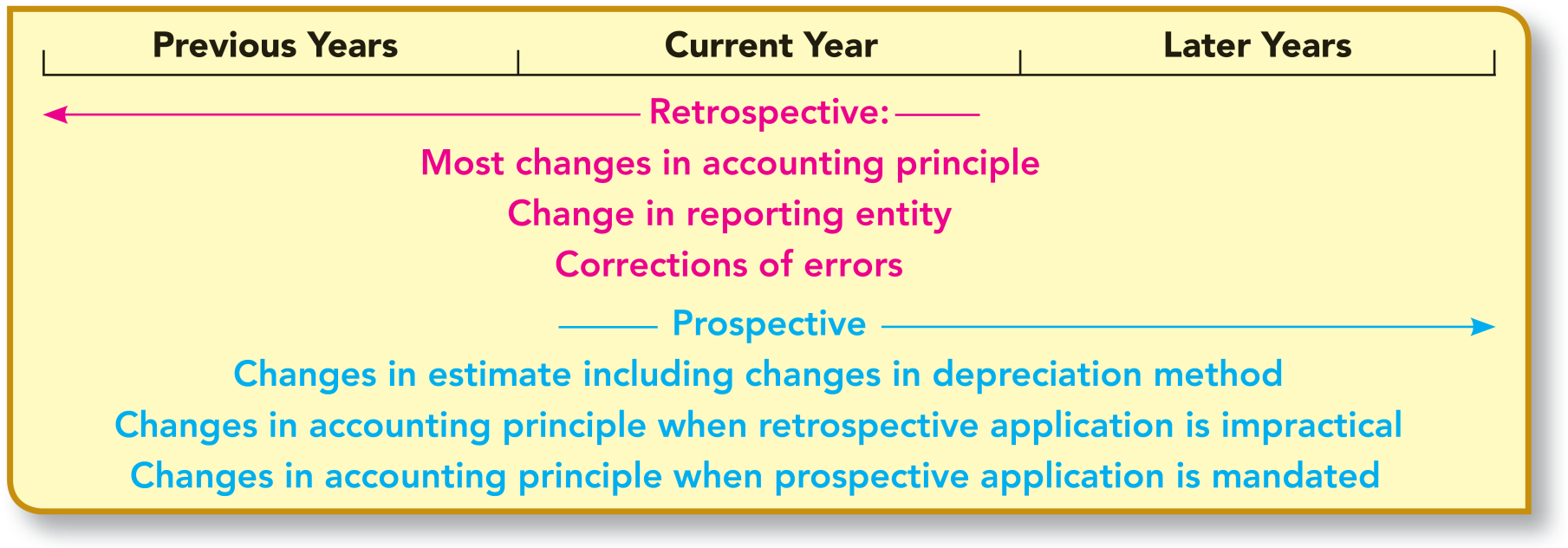 20-37
[Speaker Notes: Illustration 20–11 Approaches to Reporting Accounting Changes and Error Corrections

The correction of an error is not actually an accounting change but is accounted for similarly. In fact, it’s accounted for retrospectively like a change in reporting entity and like most changes in accounting principle. 

More specifically, previous years’ financial statements that were incorrect as a result of the error are retrospectively restated to reflect the correction. And, of course, any account balances that are incorrect as a result of the error are corrected by a journal entry. If retained earnings is one of the incorrect accounts, the correction is reported as a prior period adjustment to the beginning balance in a statement of shareholders’ equity (or statement of retained earnings if that’s presented instead). And, as for accounting changes, a disclosure note is needed to describe the nature of the error and the impact of its correction on operations.

We discuss the correction of error in more detail in Part B of this chapter. But first, let’s compare the two approaches for reporting accounting changes and error corrections through the illustration.]
LO20-5
Accounting Changes and Errors: A Summary
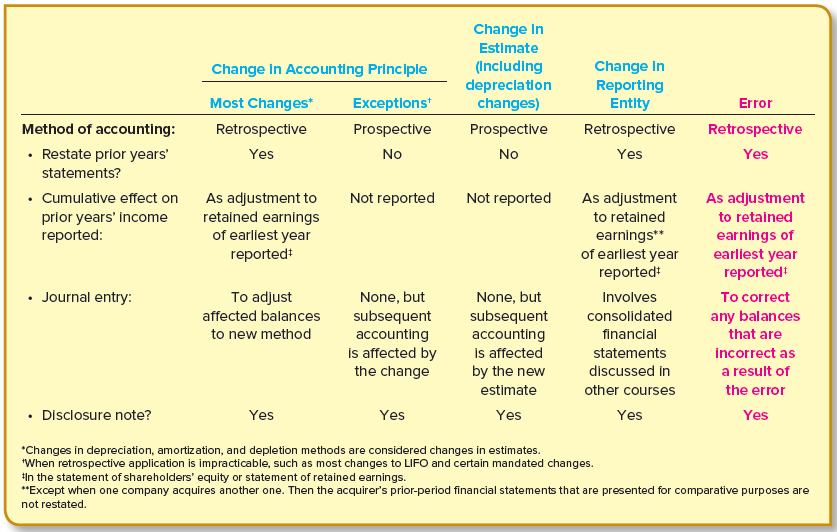 20-38
[Speaker Notes: Illustration 20–12 Accounting Changes and Errors: A Summary

A comparison of accounting treatments is provided by this illustration.]
LO20-6
Correction of Accounting Errors: Prior Period Adjustments
Prior Period Adjustment: An addition to or reduction in the beginning retained earnings balance in a statement of shareholders’ equitySteps to Correct an Error
Step 1	A journal entry is made to correct any account balances that are incorrect 	as a result of the error.

Step 2	Previous years’ financial statements that were incorrect as a result of the 	error are retrospectively restated to reflect the correction (for all years 	reported for comparative purposes).

Step 3	If retained earnings is one of the accounts incorrect as a result of the 	error, the correction is reported as a prior period adjustment to the 	beginning balance in a statement of shareholders’ equity (or statement of 	retained earnings if that’s presented instead).

Step 4	A disclosure note should describe the nature of the error and the impact of its correction on each financial statement line item and any per-share amounts affected for each prior period presented.
20-39
[Speaker Notes: Illustration 20–13 Steps to Correct an Error

Nobody’s perfect. People make mistakes, even accountants. When errors are discovered, they should be corrected. The illustration describes the steps to be taken to correct an error, if the effect of the error is material.

Before we see these steps applied to the correction of an error, one of the steps requires elaboration. As discussed in Chapter 4, the correction of errors is the situation that creates prior period adjustments. A prior period adjustment refers to an addition to or reduction in the beginning retained earnings balance in a statement of shareholders’ equity (or statement of retained earnings if that’s presented instead). 

The retrospective approach is used for the correction of errors. The correction of an error is treated as a prior period adjustment.]
LO20-6
Correction of Accounting Errors: Prior Period Adjustments (continued)
STATEMENTS OF RETAINED EARNINGS
For the Years Ended December 31, 2020 and 2019
2020
2019
Balance at beginning of year
$600,000
$450,000
Net income
400,000
350,000
Less: Dividends
(200,000)
(200,000)
Balance at end of year
$800,000
$600,000
20-40
[Speaker Notes: In an earlier chapter we saw that a statement of shareholders’ equity is the most commonly used way to report the events that cause components of shareholders’ equity to change during a particular reporting period. Some companies, though, choose to report the changes that occur in the balance of retained earnings separately in a statement of retained earnings. When it’s discovered that the ending balance of retained earnings in the period prior to the discovery of an error was incorrect as a result of that error, the balance must be corrected when it appears as the beginning balance the following year. However, simply reporting a corrected amount might cause misunderstanding for someone familiar with the previously reported amount. Explicitly reporting a prior period adjustment on the statement itself avoids this confusion. 

A statement of retained earnings (or retained earnings column in a statement of shareholders’ equity) reports the events that cause changes in retained earnings.]
LO20-6
Correction of Accounting Errors: Prior Period Adjustments (concluded)
STATEMENTS OF RETAINED EARNINGS
For the Years Ended December 31, 2021 and 2020
2021
2020
Balance at beginning of year
$   780,000
$600,000
Prior period adjustment
(20,000)
Corrected balance
$580,000
Net income
500,000
400,000
Less: Dividends
(200,000)
(200,000)
Balance at end of year
$1,080,000
$780,000
20-41
[Speaker Notes: Now suppose that in 2021 it’s discovered that an error in 2019 caused that year’s net income to be overstated by $20,000 (net income should have been $330,000). This means retained earnings in both prior years were overstated. Because comparative financial statements are presented and the current year is the year in which the error was discovered, the prior year would include a prior period adjustment (as shown here).

The incorrect balance as previously reported is corrected by the prior period adjustment.

At least two years’ (as in our example) and often three years’ statements are reported in comparative financial statements. The prior period adjustment is applied to beginning retained earnings for the year following the error, or for the earliest year being reported in the comparative financial statements when the error occurs prior to the earliest year presented.]
LO20-6
Error Correction Illustrated
Learn the process needed to analyze whatever errors encountered
It is significantly more complicated to deal with an error if:
It affected net income in the reporting period in which it occurred
It is not discovered until a later period
20-42
[Speaker Notes: Now, let’s discuss the procedures to correct errors in the context of a variety of the most common types of errors. Since there are literally thousands of possibilities, it’s not practical to describe every error in every stage of its discovery. However, by applying the process to the various situations, you should become sufficiently comfortable with the process that you could apply it to whatever situation you might encounter. 

As you study these examples, be sure to notice that it’s significantly more complicated to deal with an error if (a) it affected net income in the reporting period in which it occurred and (b) it is not discovered until a later period.

You shouldn’t try to memorize how specific errors are corrected; you should learn the process needed to analyze whatever errors you might encounter.]
LO20-6
Error Discovered in the Same Reporting Period That It Occurred
G. H. Little, Inc. paid $3 million for replacement computers and recorded the expenditure as maintenance expense. The error was discovered a week later.
($ millions)
Journal Entry
Debit
Credit
To Reverse Erroneous Entry
3
Cash
3
Maintenance expense
($ millions)
Journal Entry
Debit
Credit
To Record Correct Entry
3
Equipment
3
Cash
[Speaker Notes: Illustration 20–14 Error Discovered in the Same Reporting Period That It Occurred

If an accounting error is made and discovered in the same accounting period, the original erroneous entry should simply be reversed and the appropriate entry recorded. The possibilities are limitless. Let’s look at the one in the illustration.]
LO20-6
Error Correction; Advanced Drainage Systems
23. Restatement of Prior Period Financial Statements (in part) 
Subsequent to the issuance of the Original Form 10-K, the Company identified errors in its historical consolidated financial statements related to the accounting for stock-based compensation for awards made to employees along with its accounting for certain executive stock repurchase agreements and executive termination payments, as described below. 
As a result, the Company has restated its consolidated financial statements for the fiscal years ended March 31, 2016, 2015 and 2014. The restatement also affects periods prior to fiscal year 2014, with the cumulative effect of the errors reflected as an adjustment to the fiscal year 2014 opening stockholders’ equity (deficit) balance.
20-44
[Speaker Notes: Illustration 20–15 Error Correction: Advanced Drainage Systems

If an error did not affect net income in the year it occurred, it’s relatively easy to correct. Examples are incorrectly recording salaries payable as accounts payable, recording a loss as an expense, or classifying a cash flow as an investing activity rather than a financing activity on the statement of cash flows. The 2017 financial statements of Advanced Drainage Systems announced that the company will restate its prior period financial statements and related financial information as filed with the Securities and Exchange Commission. The disclosure note reporting that restatement is reproduced in the illustration shown here.]
LO20-6
Error Affecting Previous Financial Statements, but Not Net Income
MDS Transportation incorrectly recorded a $2 million note receivable as accounts receivable. The error was discovered a year later.
($ millions)
Step 1
Journal Entry
Debit
Credit
To Correct Incorrect Accounts
Note receivable
2
Accounts receivable
2
Step 2When reported for comparative purposes in the current year’s annual report, last year’s balance sheet would be restated to report the note as it should have been reported last year.
20-45
[Speaker Notes: Illustration 20–16 Error Affecting Previous Financial Statements, but Not Net Income 

This illustration provides an example of an error affecting previous financial statements, but not net income. 

MDS Transportation incorrectly recorded a $2 million note receivable as accounts receivable. The error was discovered a year later. Therefore, to correct incorrect accounts, Note receivable is debited and Accounts receivable is credited for $2 million. Remember this is the first step to correct an error. 

Step 2:
When reported for comparative purposes in the current year’s annual report, last year’s balance sheet would be restated to report the note as it should have been reported last year.]
LO20-6
Error Affecting Previous Financial Statements, but Not Net Income (continued)
MDS Transportation incorrectly recorded a $2 million note receivable as accounts receivable. The error was discovered a year later.
Step 3Since last year’s net income was not affected by the error, the balance in retained earnings was not incorrect. So no prior period adjustment to that account is necessary.
Step 4A disclosure note would describe the nature of the error, but there would be no impact on net income, income from continuing operations, and earnings per share to report.
20-46
[Speaker Notes: Illustration 20–16 Error Affecting Previous Financial Statements, but Not Net Income (continued)

Step 3:
Since last year’s net income was not affected by the error, the balance in retained earnings was not incorrect. So no prior period adjustment to that account is necessary.

Step 4:
A disclosure note would describe the nature of the error, but there would be no impact on net income, income from continuing operations, and earnings per share to report.]
LO20-6
Error Affecting a Prior Year’s Net Income
Most errors affect net income
When they do, they affect the balance sheet as well
Both statements must be retrospectively restated
The statement of cash flows sometimes is affected, too
Incorrect account balances must be corrected
Income taxes often are affected by income errors
Amended tax returns are prepared:
Either to pay additional taxes; or
To claim a tax refund for taxes overpaid
20-47
[Speaker Notes: Most errors affect net income in some way. When they do, they affect the balance sheet as well. Both statements must be retrospectively restated; the statement of cash flows sometimes is affected, too. As with any error, all incorrect account balances must be corrected. Because these errors affect income, one of the balances that will require correction is retained earnings. Complicating matters, income taxes often are affected by income errors. In those cases, amended tax returns are prepared either to pay additional taxes or to claim a tax refund for taxes overpaid.]
Error Affecting Net Income—Recording an Asset as an Expense
LO20-6
In 2021, internal auditors discovered that Seidman Distribution, Inc., had debited an expense account for the $7 million cost of sorting equipment purchased at the beginning of 2019. The equipment’s useful life was expected to be five years with no residual value. Straight-line depreciation is used by Seidman.
Depreciation understated by $2.8M
Total expenses were overstated by $7M − 2.8M = $4.2M; so net income (& RE) was understated by $4.2M
Analysis:
($ in millions)
Correct
Incorrect
(Should have been recorded)
(As recorded)
2019
Expense
7.0
2019
Equipment
7.0
Cash
7.0
Cash
7.0
Depreciation entry omitted
2019
Expense
1.4
Accum. deprec.
1.4
2020
Expense
1.4
Depreciation entry omitted
Accum. deprec.
1.4
20-48
[Speaker Notes: Illustration 20–17 Error Affecting Net Income: Recording an Asset as an Expense

In the illustration (except as indicated), we ignore the tax effects of the errors and their correction to allow us to focus on the errors themselves rather than their tax aspects. 

In 2021, internal auditors discovered that Seidman Distribution, Inc., had debited an expense account for the $7 million cost of sorting equipment purchased at the beginning of 2019. The equipment’s useful life was expected to be five years with no residual value. Straight-line depreciation is used by Seidman.

Sometimes, the analysis is easier if you re-create the entries actually recorded incorrectly and those that would have been recorded if the error hadn’t occurred and then compare them. This analysis is described in this slide.

During the two-year period, depreciation expense was understated by $2.8 million, but other expenses were overstated by $7 million, so net income during the period was understated by $4.2 million. This means retained earnings is currently understated by that amount.

Accumulated depreciation is understated by $2.8 million.]
Error Affecting Net Income— Recording an Asset as an Expense (continued)
LO20-6
In 2021, internal auditors discovered that Seidman Distribution, Inc., had debited an expense account for the $7 million cost of sorting equipment purchased at the beginning of 2019. The equipment’s useful life was expected to be five years with no residual value. Straight-line depreciation is used by Seidman.
Step 1
($ millions)
Journal Entry
Debit
Credit
To Correct Incorrect Accounts
Equipment
7.0
Accumulated depreciation
2.8
Retained earnings
4.2
Step 2: The 2019 and 2020 financial statements that were incorrect as a result of the error are retrospectively restated to report the equipment acquired and to reflect the correct amount of depreciation expense and accumulated depreciation, assuming both statements are reported again for comparative purposes in the 2021 annual report.
20-49
[Speaker Notes: Illustration 20–17 Error Affecting Net Income: Recording an Asset as an Expense (continued)

Step 1:
A journal entry is posted to correct incorrect accounts. Equipment account is debited for $7 million and since depreciation expense was understated by $2.8 million, Accumulated depreciation account is credited for $2.8 million, and the difference of $4.2 million (7.0 − 2.8) credited to Retained earnings account.

Step 2:
The 2019 and 2020 financial statements that were incorrect as a result of the error are retrospectively restated to report the equipment acquired and to reflect the correct amount of depreciation expense and accumulated depreciation, assuming both statements are reported again for comparative purposes in the 2021 annual report.]
Error Affecting Net Income— Recording an Asset as an Expense (continued 2)
LO20-6
In 2021, internal auditors discovered that Seidman Distribution, Inc., had debited an expense account for the $7 million cost of sorting equipment purchased at the beginning of 2019. The equipment’s useful life was expected to be five years with no residual value. Straight-line depreciation is used by Seidman.
Step 3

2021:


2020:


2019: No adjustment would be necessary for that period because the error didn’t occur until after the beginning of 2019.
$7 million − 2.8 million
2021 beginning retained earnings balance
Prior period adjustment
$4.2 million
2020 beginning retained earnings balance
Prior period adjustment
$5.6 million
$7 million − 1.4 million
20-50
[Speaker Notes: Illustration 20–17 Error Affecting Net Income: Recording an Asset as an Expense (continued 2)

Step 3:
Because retained earnings is one of the accounts that is incorrect as a result of the error, a correction to that account of $4.2 million is reported as a prior period adjustment to the 2021 beginning retained earnings balance in Seidman’s comparative statements of shareholders’ equity. A correction would be made also to the 2020 beginning retained earnings balance. That prior period adjustment, though, would be for the pre-2020 difference: $7 million − 1.4 million = $5.6 million. If 2019 statements also are included in the comparative report, no adjustment would be necessary for that period because the error didn’t occur until after the beginning of 2019.]
LO20-6
Error Affecting Net Income—Recording an Asset as an Expense (continued 3)
In 2021, internal auditors discovered that Seidman Distribution, Inc., had debited an expense account for the $7 million cost of sorting equipment purchased at the beginning of 2019. The equipment’s useful life was expected to be five years with no residual value. Straight-line depreciation is used by Seidman.
Step 4Also, a disclosure note accompanying Seidman’s 2021 financial statements should describe the nature of the error and the impact of its correction on each financial statement line item and any per share amounts affected for each period presented (net income understated by $5.6 million in 2019 and overstated by $1.4 million in 2020).
20-51
[Speaker Notes: Illustration 20–17 Error Affecting Net Income: Recording an Asset as an Expense (continued 3)

Step 4:
A disclosure note accompanying Seidman’s 2021 financial statements should describe the nature of the error and the impact of its correction on each financial statement line item and any per-share amounts affected for each prior period presented (net income understated by $5.6 million in 2019 and overstated by $1.4 million in 2020).]
LO20-6
Concept Check: Errors
Which of the following is not true regarding the correction of an error?
A journal entry is made to correct any account balances that are incorrect as a result of the error
Prior years’ financial statements are restated to reflect the correction of the error (if the error affected those statements)
The correction is reported prospectively; previous financial statements are not revised 
A disclosure note should describe the nature of the error and the impact of its correction on each financial statement line item and any per-share amounts affected for each prior period presented.
The correct answer is c. The effect of an error is reported as an adjustment to beginning-of-period retained earnings and prior years’ financial statements are restated.
20-52
[Speaker Notes: The correct answer is c. The effect of an error is reported as an adjustment to beginning-of-period retained earnings and prior years’ financial statements are restated.]
Error Affecting Net Income—Recording an Asset as an Expense (concluded)
LO20-6
Most errors eventually self-correct
Even errors that eventually correct themselves cause financial statements to be misstated in the meantime
The effect of most errors is different
Depending on when the error is discovered
If the error in our illustration is not discovered until 2024 or after
No correcting entry at all would be needed
20-53
[Speaker Notes: The effect of most errors is different, depending on when the error is discovered. For example, if the error in the previous illustration is not discovered until 2022, rather than 2021, accumulated depreciation would be understated by another $1.4 million, or a total of $4.2 million. 

If not discovered until 2024 or after, no correcting entry at all would be needed. By then, the sum of the omitted depreciation amounts ($1.4 million × 5 years) would equal the expense incorrectly recorded in 2019 ($7 million), so the retained earnings balance would be the same as if the error never had occurred. Also, the asset may have been disposed of—if the useful life estimate was correct—so neither the equipment nor accumulated depreciation would need to be recorded. Of course, any statements of prior years that were affected and are reported again in comparative statements still would be restated, and a disclosure note would describe the error and the impact of its correction on each financial statement line item and any per-share amounts affected for each prior period presented. 

Most errors, in fact, eventually self-correct. An example of an uncommon instance in which an error never self-corrects would be an expense account debited for the cost of land. Because land doesn’t depreciate, the error would continue until the land is sold.]
LO20-6
Error Affecting Net Income—Inventory Misstated
In early 2021, Overseas Wholesale Supply discovered that $1 million of inventory had been inadvertently excluded from its 2019 ending inventory count.
Analysis
U= Understated      O= Overstated
2019
2020
Beginning inventory
Plus: Net purchases
Less: Ending inventory
Beginning inventory
Plus: Net purchases
Less: Ending inventory
U
U
Cost of goods sold
Cost of goods sold
O
U
Revenues
Less: Cost of goods sold
Less: Other expenses
Revenues
Less: Cost of goods sold
Less: Other expenses
O
U
Net income
Net income
O
U
U
Retained earnings
Retained earnings
corrected
20-54
[Speaker Notes: Illustration 20–18 Error Affecting Net Income: Inventory Misstated

Some errors correct themselves the following year. For instance, if a company’s ending inventory is incorrectly counted or otherwise misstated, the income statement would be in error for the year of the error and the following year, but the balance sheet would be incorrect only for the year the error occurs. After that, all account balances will be correct. This is demonstrated in the illustration.

Other error corrections that benefit from a similar analysis are the overstatement of ending inventory, the overstatement or understatement of beginning inventory, and errors in recording merchandise purchases (or returns). 

Even errors that eventually correct themselves cause financial statements to be misstated in the meantime.]
Error Affecting Net Income—Inventory Misstated (continued)
LO20-6
In early 2021, Overseas Wholesale Supply discovered that $1 million of inventory had been inadvertently excluded from its 2019 ending inventory count.
($ millions)
Journal Entry
Debit
Credit
If Error Is Discovered in 2020 (before closing):
Inventory
1
Retained earnings
1
If Error Is Discovered in 2021 or Later:
No correcting entry needed
Step 1
20-55
[Speaker Notes: Illustration 20–18 Error Affecting Net Income: Inventory Misstated (continued)

When analyzing inventory errors or other errors that affect cost of goods sold, you may find it helpful to visualize the determination of cost of goods sold, net income, and retained earnings. 	

Step 1:
A journal entry is posted to correct incorrect accounts.]
LO20-6
Error Affecting Net Income—Inventory Misstated (continued 2)
In early 2021, Overseas Wholesale Supply discovered that $1 million of inventory had been inadvertently excluded from its 2019 ending inventory count.
Step 2
2019 financial statements are retrospectively restated
If error discovered in 2020
To reflect the correct inventory amounts, cost of goods sold, and retained earnings
2019 and 2020 financial statements are retrospectively restated
If error discovered in 2021
To reflect the correct inventory amounts, cost of goods sold, and retained earnings
20-56
[Speaker Notes: Illustration 20–18 Error Affecting Net Income: Inventory Misstated (continued 2)

Step 2:
If the error is discovered in 2020, the 2019 financial statements that were incorrect as a result of the error are retrospectively restated to reflect the correct inventory amounts, cost of goods sold, and retained earnings when those statements are reported again for comparative purposes in the 2020 annual report. If the error is discovered in 2021, the 2020 financial statements also are retrospectively restated to reflect the correct inventory amounts and cost of goods sold (retained earnings would not require adjustment), even though no correcting entry would be needed at that point.]
LO20-6
Error Affecting Net Income—Inventory Misstated (concluded)
In early 2021, Overseas Wholesale Supply discovered that $1 million of inventory had been inadvertently excluded from its 2019 ending inventory count.
Step 3




Step 4
2020 beginning retained earnings balance
Overseas’ statements of shareholders’ equity
Prior period adjustment
Disclosure note in Overseas’ annual report
Describing
Nature of the error and the impact of its correction on each year’s net income (understated by $1 million in 2019, overstated by $1 million in 2020), income from continuing operations (same as net income), and earnings per share.
20-57
[Speaker Notes: Illustration 20–18 Error Affecting Net Income: Inventory Misstated (concluded)

Step 3:
Because retained earnings is one of the accounts incorrect if the error is discovered in 2020, the correction to that account is reported as a prior period adjustment to the 2020 beginning retained earnings balance in Overseas’ statement of shareholders’ equity. Of course, no prior period adjustment is needed if the error isn’t discovered until 2021 or later. 

Step 4:
A disclosure note in Overseas’ annual report should describe the nature of the error and the impact of its correction on each year’s net income (understated by $1 million in 2019, overstated by $1 million in 2020), income from continuing operations (same as net income), and earnings per share.]
Error Affecting Net Income—Failure to Record Sales Revenue
LO20-6
In 2021, General Paper Company discovered that $3,000 of merchandise (credit) sales the last week of 2020 were not recorded until the first week of 2021. The merchandise sold was appropriately excluded from 2020 ending inventory.
Analysis:
($ in thousands)
($ in thousands)
Correct
Incorrect
(Should have been recorded)
(As recorded)
2020
Accounts receivable
3
No entry
Sales revenue
3
3
Accounts receivable
No entry
2021
3
Sales revenue
20-58
[Speaker Notes: Illustration 20–19 Error Affecting Net Income: Failure to Record Sales Revenue 

An error would occur if a revenue or an expense is recorded in the wrong accounting period. The illustration offers an example. 

2020 sales revenue was incorrectly recorded in 2021, so 2020 net income was understated. Retained earnings is currently understated in 2021. 2021 sales revenue is overstated.]
Error Affecting Net Income—Failure to Record Sales Revenue (continued)
LO20-6
In 2021, General Paper Company discovered that $3,000 of merchandise (credit) sales the last week of 2020 were not recorded until the first week of 2021. The merchandise sold was appropriately excluded from 2020 ending inventory.
Step 1
($ in thousands)
Journal Entry
Debit
Credit
To Correct Incorrect Accounts
3
Sales revenue
Retained earnings
3
Step 2The 2020 financial statements that were incorrect as a result of the error are retroactively restated to reflect the correct amount of sales revenue and accounts receivable when those statements are reported again for comparative purposes in the 2021 annual report.
20-59
[Speaker Notes: Illustration 20–19 Error Affecting Net Income: Failure to Record Sales Revenue (continued)

Step 1:
A journal entry is posted to correct incorrect accounts. Since 2020 sales revenue was incorrectly recorded in 2021 leading to the understatement in 2021, Sales revenue account is debited and Retained earnings account is credited for $3,000. Note: If the sales revenue had not been recorded at all, the correcting entry would include a debit to accounts receivable rather than sales revenue. 

Step 2:
The 2020 financial statements that were incorrect as a result of the error are retroactively restated to reflect the correct amount of sales revenue and accounts receivable when those statements are reported again for comparative purposes in the 2021 annual report.]
Error Affecting Net Income—Failure to Record Sales Revenue (concluded)
LO20-6
In 2021, General Paper Company discovered that $3,000 of merchandise (credit) sales the last week of 2020 were not recorded until the first week of 2021. The merchandise sold was appropriately excluded from 2020 ending inventory.
Step 3Because retained earnings is one of the accounts incorrect as a result of the error, the correction to that account is reported as a prior period adjustment to the 2021 beginning retained earnings balance in General Paper’s comparative statements of shareholders’ equity.
Step 4A disclosure note in General Paper’s 2021 annual report should describe the nature of the error and the impact of its correction on each financial statement line item (net income understated by $3,000 in 2020) and any per-share amounts affected for each prior period presented.
20-60
[Speaker Notes: Step 3:
Because retained earnings is one of the accounts incorrect as a result of the error, the correction to that account is reported as a prior period adjustment to the 2021 beginning retained earnings balance in General Paper’s comparative statements of shareholders’ equity.

Step 4:
A disclosure note in General Paper’s 2021 annual report should describe the nature of the error and the impact of its correction on each financial statement line item (net income understated by $3,000 in 2020) and any per-share amounts affected for each prior period presented.]
LO20-6
Error Correction; Hertz
Note 2—Restatement (in part) 
During the fourth quarter of 2013, the Company identified certain out of period misstatements totaling $46 million, of which $35 million ($21 million, net of tax) related to its previously issued consolidated financial statements for the years ended December 31, 2012, and prior. While these misstatements did not, individually or in the aggregate, result in a material misstatement of the Company’s previously issued consolidated financial statements, correcting these misstatements in the fourth quarter of 2013 would have been material to that quarter . . . this Note 2 to the consolidated financial statements discloses the nature of the restatement matters and adjustments and shows the impact of the restatement matters on revenues, expenses, income, assets, liabilities, equity, and cash flows from operating activities, investing activities, and financing activities, and the cumulative effects of these adjustments on the consolidated statement of operations, balance sheet, and cash flows for 2012 and 2013. In addition, this Note shows the effects of the adjustment to opening retained earnings as of January 1, 2012, which adjustment reflects the impact of the restatement on periods prior to 2012. The cumulative impact of the out of period misstatements for all previously reported periods through December 31, 2013, including amounts associated with the revision previously reported in the 2013 Form 10-K/A, was approximately a $349 million reduction in pre-tax income and $231 million reduction in net income.
20-61
[Speaker Notes: Illustration 20–20 Error Correction: Hertz

Hertz Global Holding, Inc., operates car rental businesses through the Hertz, Dollar, Thrifty, and Firefly brands. The illustration shown here reports information from a disclosure note in Hertz’s annual report issued July 16, 2015. It shows how Hertz corrected its financial statements primarily because of depreciation errors on the sale of vehicles at retail locations.]
LO20-6
Concept Check: Errors Affecting Net Income—Recording Asset as Expense
In 2021, it was discovered that Hines 55 had debited expense for the full cost of an asset purchased on January 1, 2018. The cost was $24 million with no expected residual value. Its useful life was 5 years and straight-line depreciation is used by the company. The correcting entry assuming the error was discovered in 2021 before the adjusting and closing entries includes:
A credit to accumulated depreciation of $14.4 million 
A debit to accumulated depreciation of $9.6 million 
A debit to retained earnings of $9.6 million  
A credit to an asset of $24 million
The correct answer is a. Accumulated depreciation would be credited for three years’ depreciation (2018 through 2020) at $4.8 million per year. Depreciation for 2021 will be accounted for normally. In addition, an asset account would be debited for $24 million and retained earnings would be credited for $9.6 million.
20-62
[Speaker Notes: The correct answer is a. Accumulated depreciation would be credited for three years’ depreciation (2018 through 2020) at $4.8 million per year. Depreciation for 2021 will be accounted for normally. In addition, an asset account would be debited for $24 million and retained earnings would be credited for $9.6 million.]
LO20-6
Concept Check: Error Affecting Net Income—Inventory Misstatement
Global Products overstated its inventory by $30 million at the end of 2020. The discovery of this error during 2021, before adjusting or closing entries, would require:
A debit to inventory of $30 million
A prospective adjustment in the 2021 income statement
An increase in retained earnings
None of the above
The correct answer is d. Retained earnings would be debited for $30 million, and inventory would be credited for $30 million.
20-63
[Speaker Notes: The correct answer is d. Retained earnings would be debited for $30 million, and inventory would be credited for $30 million.]
LO20-7
International Financial Reporting Standards: Accounting Changes and Error Corrections
20-64
[Speaker Notes: Accounting Changes and Error Corrections. U.S. GAAP and International standards are largely converged regarding accounting changes and error corrections, but one difference concerns error corrections. When correcting errors in previously issued financial statements, IFRS (IAS No. 8) permits the effect of the error to be reported in the current period if it’s not considered practicable to report it retrospectively, as is required by U.S. GAAP.]
LO20-7
Concept Check: IFRS
Which of the following statements is true regarding correcting errors in previously issued financial statements prepared in accordance with International Financial Reporting Standards? 
The error can be reported in the current period if it’s not considered practicable to report it prospectively 
The error can be reported prospectively if it’s not considered practicable to report it retrospectively		
The error can be reported in the current period if it’s not considered practicable to report it retrospectively
Retrospective application is required with no exception
The correct answer is c.
IFRS allows the error to be reported in the current period, GAAP requires a retrospective approach.
20-65
[Speaker Notes: The correct answer is c.
IFRS allows the error to be reported in the current period, GAAP requires a retrospective approach.]
End of Chapter 20
20-66